Stuttgart Family and MWR – Child and Youth Services
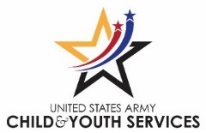 CYS Parent Central Service Office is your gateway to all CYS programs to include, all CDC,  FCC, SAC, MST,  Sports, SKIES, and hourly care programs. 

 All incoming personnel in need of childcare are required to do a request for childcare via  www.MilitaryChildcare.com.  
 Patrons wishing to register with CYS should go to our MWR website https://stuttgart.armymwr.com/programs/parent-central-services

Once there click on the drop down Registration and Forms, there you will find all forms needed for CYS registration and/or enrollment (please note a registration does not constitute an enrollment into a CYS program).

To start the initial registration process, please complete the Health Screening Tool for each child requiring a registration. Once completed please email your documents to the CYS Parent Central Services group mailbox:
   usarmy.stuttgart.id-europe.mesg.parent-central-services-dl@mail.mil Once received documents will be reviewed, within 2 business days of receipt you will be contacted via email to schedule an appointment along with what additional documents are needed to complete the registration/enrollment process.  

If you are being enrolled into a childcare program, please be advised that additional documentation will be required. Please refer to the Registration Checklist under the Registration and Forms tab on the MWR website to review all required documents, below are a few most important documents we will need:
Health Assessment/Sports Physical will be due 30 days after registration (Sports Physical will be required before 1st practice).
FCP (if applicable ) will be due 30 days after registration.
Shot Record due at time of registration.
LES/Pay Stub (Sponsor and Spouse) due at enrollment.
**If your child has medical concerns such as Asthma, Allergies, Special Diets, etc. 
additional documentation will be required and can be found on the website.  Please note these 
documents will need to be signed by a health care professional.